Упражнения с массажным мячиком
Здоровьесберегающие технологии
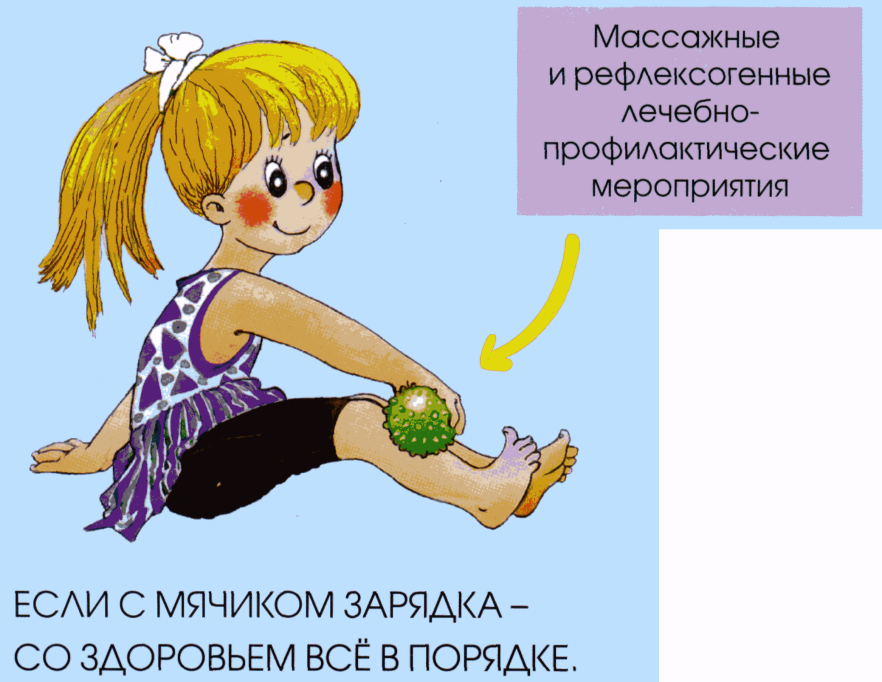 массаж с помощью специального мячика: Мячиком нужно совершать движения по спирали от центра ладони к кончикам пальцев. Практический совет: мячик должен быть твердым, то есть не должен легко деформироваться (тогда воздействие будет максимальным).
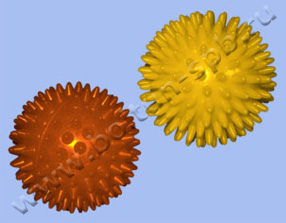 Секрет необычных мячиков.
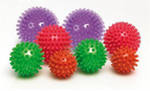 Сходство: 


круглые по форме,
разных размеров, разных цветов.
Различия: 

по структуре 
(гладкие – с шипами), 
по назначению
 (для игровых занятий – для массажа частей тела).
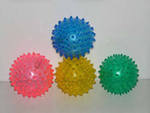 Правила работы с массажными мячиками: 
Их нельзя бросать на пол. 
Желательно не прикасаться ими к лицу. 
После длительного использования необходима обработка (помыть теплой водой с моющим средством и хорошо промыть проточной водой).
Приемы работы с массажными мячиками. 
Катание мячика по ладоням. 
Массаж кисти рук. 
Массаж всей руки и предплечья. (Способ пробуксовки) 
Массаж стопы. 
Массаж ног. 
Упражнение “ Кошка играет с мышкой”. 
Массаж спины (работа в парах)
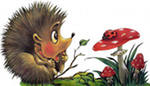 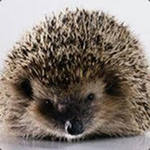 Серый ёжик весь в иголках,Словно он не зверь, а ёлка,Хоть колюч молчун лесной,Ёжик добрый, а не злой.
Гладь мои колючки еж,Ты колючий, ну и что ж,Я хочу тебя погладить,Я хочу с тобой поладить.
Ходит ёжик без дорожекПо лесу, пол лесуИ колючками своимиКолется, колется,А я ёжику, ежуТу дорожку покажу,Где катают мышкиМаленькие шишки.
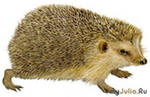 Упражнения из книги Ермаковой И.А."Развиваем мелкую моторику малышей"
1. Мяч находится между ладоней ребёнка, пальцы прижаты друг к другу. Делайте массажные движения, катая мяч вперёд-назад.2. Мяч находится между ладоней ребёнка, пальцы прижаты друг к другу. Делайте круговые движения, катая мяч по ладоням.3. Держа мяч подушечками пальцев, делайте вращательные движения вперёд (как будто закручиваете крышку).4. Держа мяч подушечками пальцев, с усилием надавите ими на мяч (4—6 раз).5. Держа мяч подушечками пальцев, делайте вращательные движения назад (как будто открываете крышку).6. Подкиньте мяч двумя руками на высоту 20—30 см и поймайте его.7. Зажмите мяч между ладонями, пальцы сцеплены в "замок", локти направлены в стороны. Надавите ладонями на мяч (4—6 раз).8. Перекладывайте мяч из одной ладони в другую, постепенно увеличивая темп.
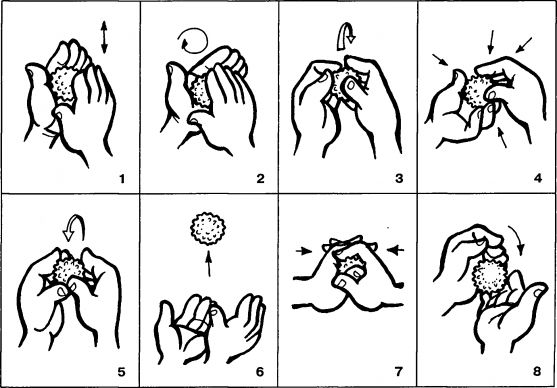 Упражнения с массажными мячиками.  (Упражнения разработаны педагогом-психологом Ивановой Е. М.)
ЦЕЛИ: Развитие моторики рук, ловкости, сплочённости коллектива.
"Печём пирожки".   Мяч перекладываем из ладошки в ладошку. Выполняется 5-6 раз. 
"Подкидывание мяча".   Мяч подкидываем вверх и ловим. Выполняется 5-6 раз. 
"Подкидывание мяча с хлопками".   Мяч подкидываем вверх, хлопаем в ладоши и ловим. Выполняется 5-6 раз. 
"Машина едет".   Ладони с мячом держим параллельно друг другу. Выполняем вращательные движения, перекатывая мяч. Губами одновременно изображаем двигатель машины. Выполняется 5-6 раз. 
"Перекатывание мяча".  Вытянуть левую руку вперед. Положить на ладонь массажный мяч. Правой рукой перекатывать мяч с ладони вверх до плеча, затем по шее на правую руку. Сменить руку и перекатывать мяч по правой руке до ладони левой рукой.
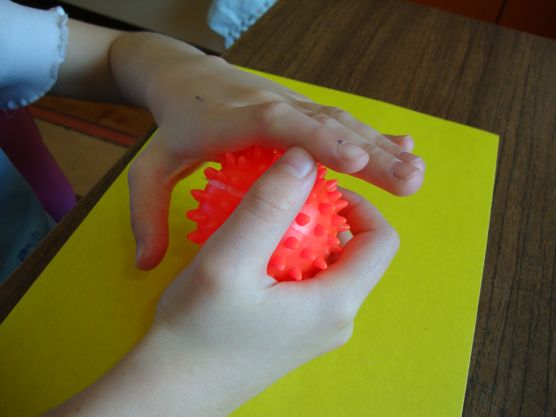 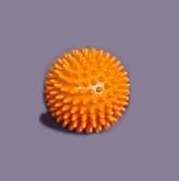 Массажный мячик – эффективное средство расслабления мышц. Пупырчатая поверхность мяча воздействует на нервные окончания, улучшает приток крови и активизирует кровообращение. При выполнении упражнений с массажным мячиком задействуются глубокие мышечные структуры.
КОМПЛЕКС «РАЗМИНКА»
«Игры с мячом» Т. А. Воробьева, О.И. Крупенчук
«Здравствуй, мой любимый мячик!» Скажет утром каждый пальчик.Удержать мяч указательным и большим пальцем, затем средним и большим, безымянным и большим, мизинцем и большим пальцем.
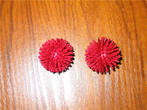 Мячик сильно посжимаю И ладошку поменяю.Сжимать мячик правой рукой, затем левой.
Крепко мячик обнимает, Никуда не выпускает.Крепко сжать мяч указательным и большим пальцем
Два козленка мяч бодали И другим козлятам дали.Удерживать указательными пальцами пр. и лев. руки мяч. Затем средними пальцами и т.д.
По столу круги катаю, Из-под рук не выпускаю.Взад-вперед его качу; Вправо-влево — как хочу.Катать мяч ладошкой правой руки вправо-влево, назад – вперед.
Танцевать умеет танецНа мяче мой каждый палец.Катать мяч кончиками пальцами правой руки: указательным, средним, безымянным и мизинцем.
конспект игрового самомассажа «Путешествие ежика»

Задачи: 1. Способствовать развитию мелкой моторики рук
              2. Воздействовать на биологически активные точки, находящиеся на поверхности ладоней и ступней
              3. Способствовать профилактике развития плоскостопия     
   
Ведущий: «Сегодня к нам в гости пришли ежики! Да не простые, а волшебные – массажные, из сказочной страны «Физкультурия»! Возьмите каждый по ежику и сядьте на свои коврики».
 Выполнение: сед, согнув ноги, с опорой на прямые руки. Стопы параллельно друг другу, спины прямые
   Ведущий: «Давайте поздороваемся с ежиками! Здравствуй, ежик!»
Выполнение: катать мячики вперед-назад стопой правой, затем левой ног.
    Ведущий: «А вы знаете, как зовут ваших ежиков? Придумайте им имена. Каждый придумывает имя своему ежику. А моего ежика зовут Петя!»
 Выполенение: поочередно, захватив мячик между стоп, дети приподнимают его над полом и называют имя.
 Ведущий: «Ежик очень спешил, потому что хотел, как можно быстрее попасть к нам в садик и познакомиться с вами
Выполнение: катать вперед-назад стопой правой ноги.
Путь его был полон опасностей и приключений. Сначала на его пути выросла большая гора! Ежик стал взбираться на эту гору. Нелегко ему было, но он забрался на самую вершину.
 Выполнение: катить мячик вокруг голени правой ноги, от стопы до колена.
 Ведущий: «Осмотрелся ежик, не поджидают ли его опасности? Посмотрел направо, налево»..
 Выполнение: поворачивать мячик вправо – влево Ведущий: «Вдруг, увидел лису! Спрятался, притаился..
 Выполнение: зажать под коленкой, удерживать
 Ведущий: «Лиса прибежала.. Принюхалась.. Что-то ежиками пахнет.. Дети, ежика не видели?? Не нашла лиса ежика. Дальше побежала. А ежик вылез из укрытия, и продолжил свой путь дальше. Спустился ежик в овраг.
 Выполнение: катить мячик по голени правой ноги от колена к стопе.
 Ведущий: «И, бух! Провалился в болото! Выбрался из болота и стал прыгать с кочки на кочку!»
 Выполнение: зажав мячик между стоп, перекладываем его с местана место.
 Ведущий: «Вдруг, ежик увидел цаплю! Испугался и пустился со всех ног бежать! И не заметил, как оказался на вершине холма».
 Выполнение: катить мячик вокруг голени левой ноги, от стопы до колена.
 Ведущий: «Осмотрелся по сторонам!»
 Выполнение: поворачивать мячик вправо – влево
 Ведущий: «Увидел волка! Спрятался!»
 Выполнение: зажать мячик под коленкой, удерживать
 Ведущий: «Волк прибежал. Принюхался.. Что-то пахнет ежиками! Дети, ежик здесь не пробегал? Волк тоже не нашел ежика и дальше побежал. А ежик вылез из укрытия и продолжил путь..
  Выполнение: катить мячик по голени левой ноги от колена к стопе.
 Ведущий: «Прибежал он к большому, круглому озеру. Побежал он по берегу вокруг озера стал смотреть и думать, как ему перебраться через озеро».
 Выполнение: соединить ступни правой и левой ног вместе, колени развести в стороны. Катать мячик по внутренней стороне бедер.
 Ведущий: «А по озеру лодочка плыла, и наш ежик забрался в эту лодочку.. Ежик плыл., а волны укачивали его».
 Выполнение: зажав мячик между стоп, покачивать его вправо-влево.
 Ведущий: «Не заметил ежик, как уснул. А когда проснулся, то оказался уже на берегу рядом с нашим садиком!
 Выполнение: взять массажный мячик в руки
 Ведущий: «Вот таким непростым оказался путь ежика к нам. Ну, а сейчас, ежики устали им нужно отдохнуть. Давайте встанем. Зажмем ежиков между стоп, и аккуратно отнесем на место, положим в корзину. Несите осторожно, постарайтесь ежиков не уронить.
 Выполнение: Зажав мячик между стоп, относят мячики на место и складывают в корзину
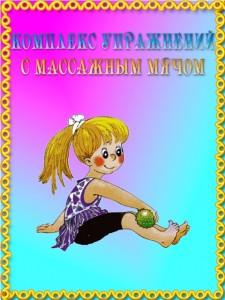 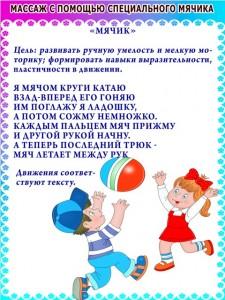 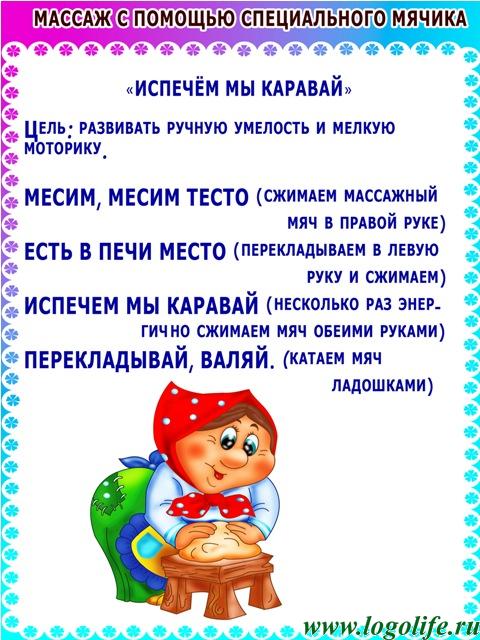 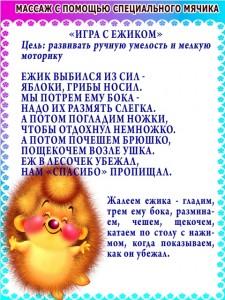 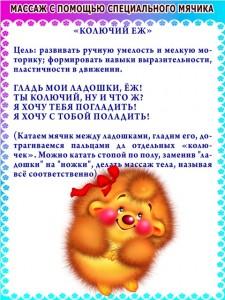 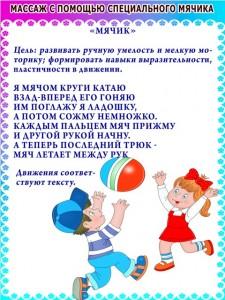 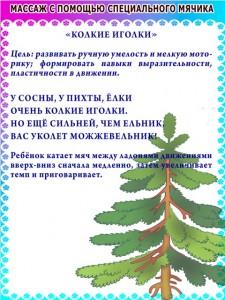 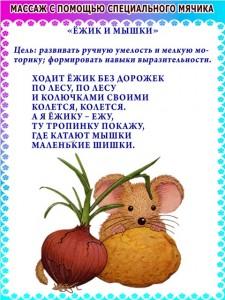 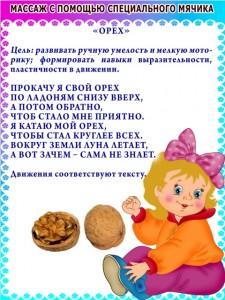 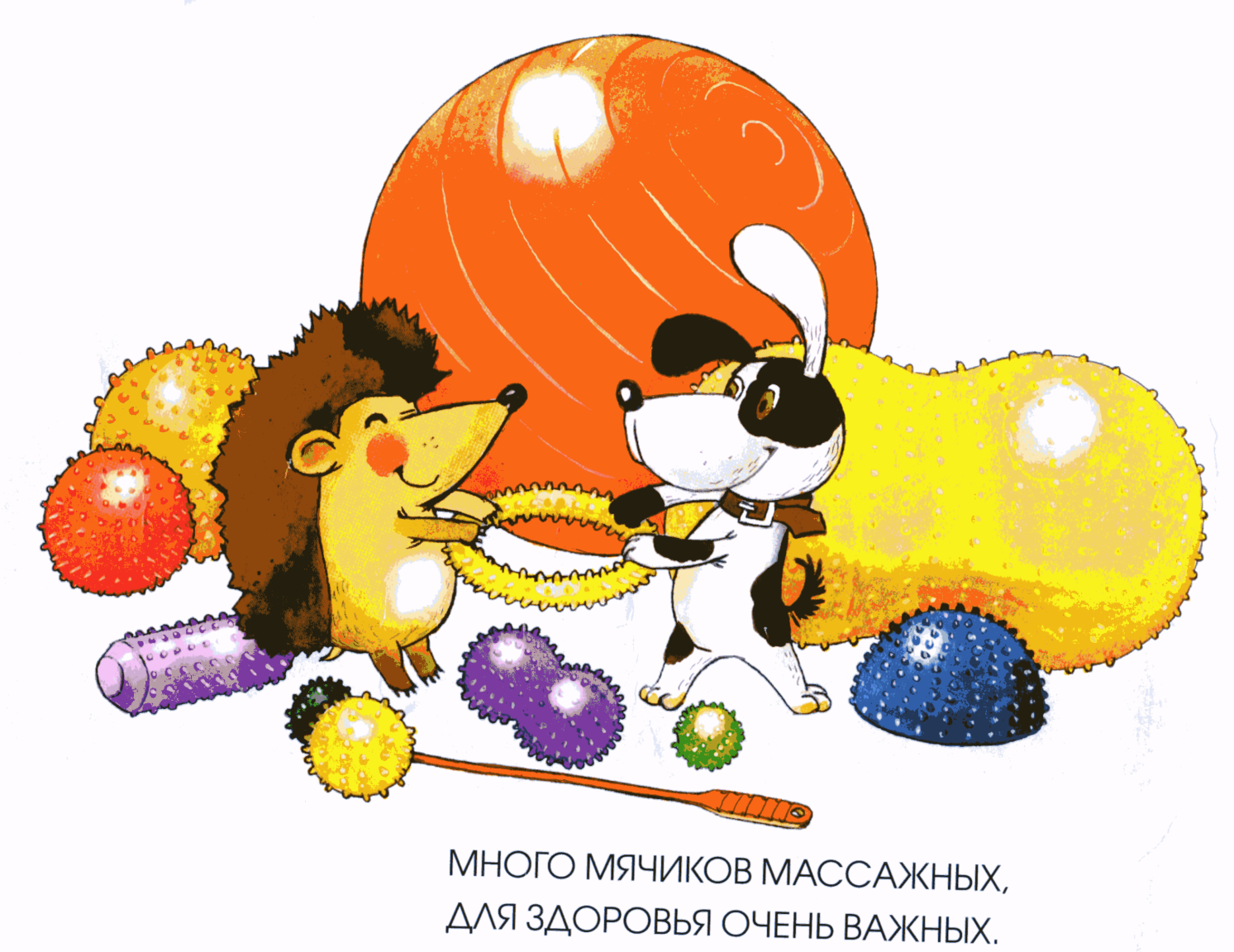